الـــــــتـــوجـــــــيــــــــه
وهو جزء من متطلبات مادة الإدارة والتنظيم


ا.م .د عدي كريم العامري
مقدم
التوجيــــــه
مقدمة
يشكل التوجيه الوظيفة الإدارية الثالثة بعد التخطيط والتنظيم، وتعتبر هذه الوظيفة من الوظائف المعقدة وذلك ألانها أكثر المهام الإدارية ارتباطا بالإنسان  لذا فهي غير محددة وواضحة المعالم كالتخطيط أو كالتنظيم أو الرقابة  ، فالتوجه كما يتضح من التسمية يتعلق بقيادة العاملين وإرشادهم للعمل باتجاه موحد ، إي با تجاه تحقيق أهداف المنظمة .


ويعرف التوجيه بأنه العمل أثناء التنفيذ وذلك لمواجهة إي مشكلات وذلك من اجل ضمان سير العمل بالطريقة والمستوى المطلوب والذي يضمن توجيه العاملين نحو تحقيق الأهداف بأعلى  درجة من الكفاءة والفعالية ، اي أن التوجيه هو عملية مستمرة أثناء التنفيذ مع الحرص على تجنب المشاكل الناتجة عن العلاقات الإنسانية قدر الإمكان أو حلها في أسرع وقت
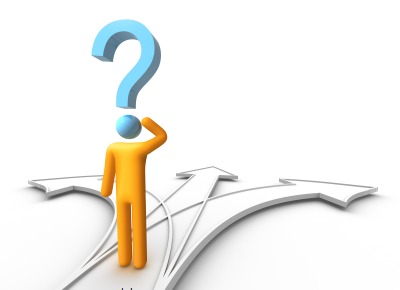 مفهـــوم التوجيــه
هناك الكثير من المفاهيم التي ترتبط بوظيفة التوجيه مثل القيادة والتحفيز وأجراء الاتصالات مع الآخرين بشكل فعال ، وتفهم دوافع البشر وأنماطهم السلوكية ، أضف إلى ذلك أن الدراسات التي أجريت في ميدان القيادة أدت إلى زيادة الوعي بأهمية العوامل الفردية والتنظيمية التي تزيد بدورها من احتمالات نجاح الإدارة من القيام بتأدية هذه الوظيفة بالشكل المطلوب. 

أما التعريف الذي نراه للتوجيه فهو انه " وظيفة أدارية تنصب أساسا على تعليم المرؤوسين وإرشادهم بما يجعلهم يعملون كفريق عمل واحد متعاون ومتضامن من اجل تحقيق الأهداف المشتركة
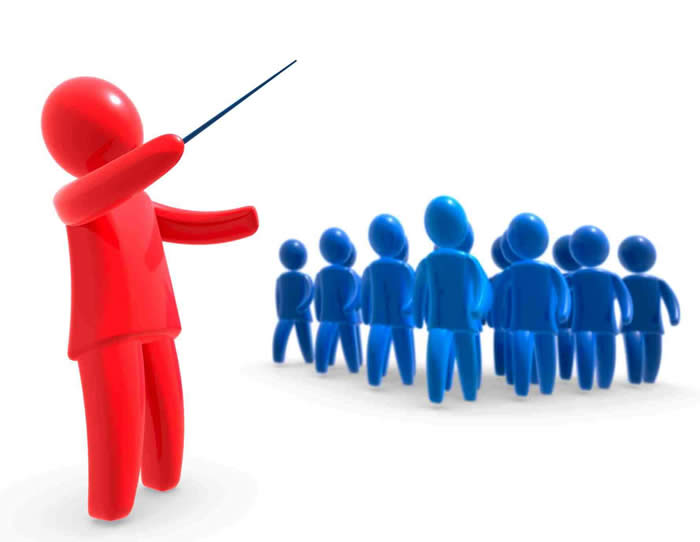 أهميــــة التوجيه
لا شك ان التخطيط والتنظيم في ذاتهما لا يؤديان الى انجاز الأعمال ألا اذا قام الإداريون بحكم مسؤولياتهم  وسلطتهم بتوجيه مرؤوسيهم في انجاز المهام والواجبات الموكلة أليهم ، إي إصدار التعليمات إليهم وإرشادهم عن كيفية انجاز الأعمال بالشرح والوصف وضرب الأمثلة ورفع الروح المعنوية بقصد الحصول على تعاونهم الاختياري ويكونوا بمثابة القادة في أفعالهم وتصرفاتهم . 

وعليه يعتبر التوجيه من أهم النشاطات الإدارية في المنظمة ، لأنه يبعث الحياة فيها وذلك من خلال توجيه مجهودات العاملين نحو تحقيق الأهداف المرسومة .
وحتى يتم تحقيق وظيفة التوجيه بفعالية فانه يتطلب القيام بنشاطين رئيسين وهما إصدار الأوامر وتحفيز العاملين 
1- إصدار الأوامر :
يشكل إصدار الأوامر الأساس الذي تبنى عليه السلطة وان السلطة بشكلها الممارس في حقيقتها إصدار أوامر . لذا فالأوامر تأخذ  نفس تجاه السلطة من الأعلى إلى الأدنى , وعملية إصدار الأوامر يجب أن تتم بشكل يؤخذ فيه بالحسبان طبيعة الأوامر وتوقيته، وطبيعة المتلقي لهذا الأمر. لذا فأصدر الأوامر يتعلق بالتحفيز والاتصال
المبادئ الأساسية الإصدار الأوامر
2- التحفيز 
ابتداء يمكننا القول انه لا يوجد عامل لا يحتاج للتحفيز ، كما انه لا يوجد عامل لا يستجيب للتحفيز المناسب إلا فيما ندر ، والتحفيز عامل مهم في الأداء  بمثابة أعطاء العامل مزيد من الطاقة والحيوية للعمل ، ويجب إن نفرق بوضوح بين (الدوافع ) التي سمة التوجيه الذاتي بالنسبة للشخص ولذلك تميزه وتناسبه وحده ، وبين التحفيز الذي هو سلوك هادف متعمد للرؤساء يهدف إلى أثارة سلوك الإفراد أو يعزز هذا السلوك وذلك لتحقيق الأهداف أو أداء المهام التي تحتاجها المنظمة .
العوامل المؤثرة على التحفيز
إغراض التوجيه وأهدافه
تحسين الأداء 
 تقسيم عمل المؤسسات وتقديم المقترحات .
تطوير النمو المهني للعاملين وتحسين مستويات أدائهم .
تحسين استغلال وتوجيه الإمكانات البشرية والمادية .
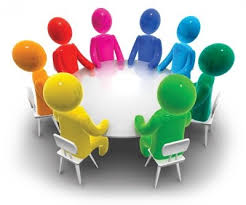 أنواع التوجيــــــــه
التوجيه الفني 
   وهو ما يقوم به ذو المدرسون الأوائل ، وهو عبارة عن الجهد الذي يبذل لتنسق توجيه الأداء التنفيذي المستمر للمدرسين وذلك حين يتم تفهمهم الكامل للوظيفة واداؤم  بصورة أكثر فعالية لتحقيق التوجيه السليم لنمو المتعلمين  وتحفيزهم للمشاركة العميقة في دروس التربية البدنية 
التوجيه الاداري 
    للوصول بالعملية التوجيهية  إلى أرقى مستويات الأداء فانه يجب على الموجهين مقارنة المعلمين على تقويم الفهم وتطوير وتفهم أهمية الخبرات والمهارات اللازمة لعملية التدريس من خلال الأنشطة الرياضية .
عناصر التوجيه
الاتصال
   هو عملية فنية إلى حد كبير لان الاقتراب من الآخرين بأسلوب يرتضونه لتوصيل أي معلومة إليهم لإتمام  عمل ما يتطلب موجه خاصة وقدرة فائقة فالاتصال يكون مفيدا أذا تم بالأسلوب الذي يتسنى ويتطابق مع شخصية من نريد الاتصال به
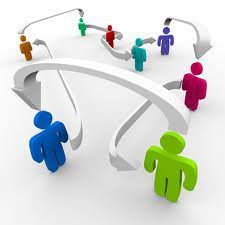 الاستثارة 
   ان ارتفاع مستوى المهارات الفنية وحدها للإنسان لا تكفي لتحقيق الأهداف بل يجب ان يوكبها  ارتفاع في مستوى المهارات السلوكية أيضا وان حدث ارتفاع في مستوى المهارات الفنية فقط جاءت النتائج مخيبة للآمال ، ولكي يسهل التعامل مع الآخرين يلزم معرفة سلوكياتهم  وهي أول النقاط التي يجب على اي مدير معرفتها لكي يسهل عليه توجيه هؤلاء الإفراد ن ولمعرفة السلوك يجب الإلمام بدوافعه حيث ان السلوك لا ينتج من فراغ ولكنه نتيجة لدافع معين ، وبالتالي لايمكن  استثارة الأفراد اي تنشيط سلوكياتهم   نحو الهدف المنشود ألا بعد معرفة الدافع
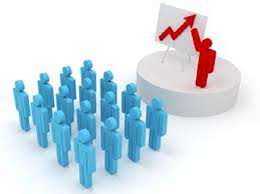 القيادة 
   ان الظواهر في العصر الحديث سواء في مجتمعنا او في غيره من المجتمعات نشير بصورة جليه على ان العالم هو عالم منظمات سياسية أو اقتصادية أو اجتماعية أو غيرها ، ولهذه المنظمات أهمية تعكس نوعية المجتمع التي تعيش فيف ونوع الحياة في هذا المجتمع  وان القائمين بإدارة  هذه المنظمات وقيادتها هم الذين يكتبون تاريخها ، ويقررون حاضرها بل ومستقبلها أيضا  ويحددون مستوى الأداء وكمية ونوع الإنتاج ومن هنا أصبحت القيادة في وقتنا الحاضر على درجة كبيرة من الأهمية والخطورة .
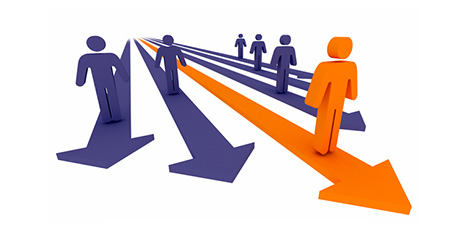 التوجيه في المجال الرياضي
ويعني إصدار التعليمات والتوجيهات من الرؤساء  الى المرؤوسين لبدء العمل ولكيفية انجازه . 
  وحيث أن عملية التوجيه تتعلق بتفاعل الرئيس مع المرؤوسين  فان على الرئيس أن يتعرف على شخصية العاملين معه ويعرف كيف يعاملهم بالطريقة المناسبة . ويأتي  ذلك عن طريق عملية الاتصال التي يجب تنميتها عند المدراء حتى يستطيعوا جعل الإفراد يحققون أهداف المؤسسة 
  التوجيه الرياضي  وهو احد أنواع التوجيه الأكثر ارتبطا بمجال التربية الرياضية فالمربي  الرياضي يسهم أسهما كبيرا في عملية التوجيه
أسس ومبادئ التوجيه الرياضي
مبدأ الاستعداد الفرد للتوجيه 
مبدأ حق الفرد في تقرير مصيره بنفسه 
مبدأ اعتبار التوجيه عملية تعلم
مبدأ الاهتمام بالفرد لعضو في جماعة 
مبدأ استمرارية التوجيه
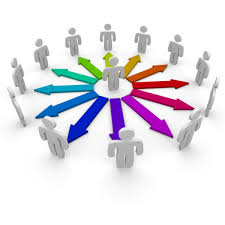